AIHEC 40th Anniversary Conference
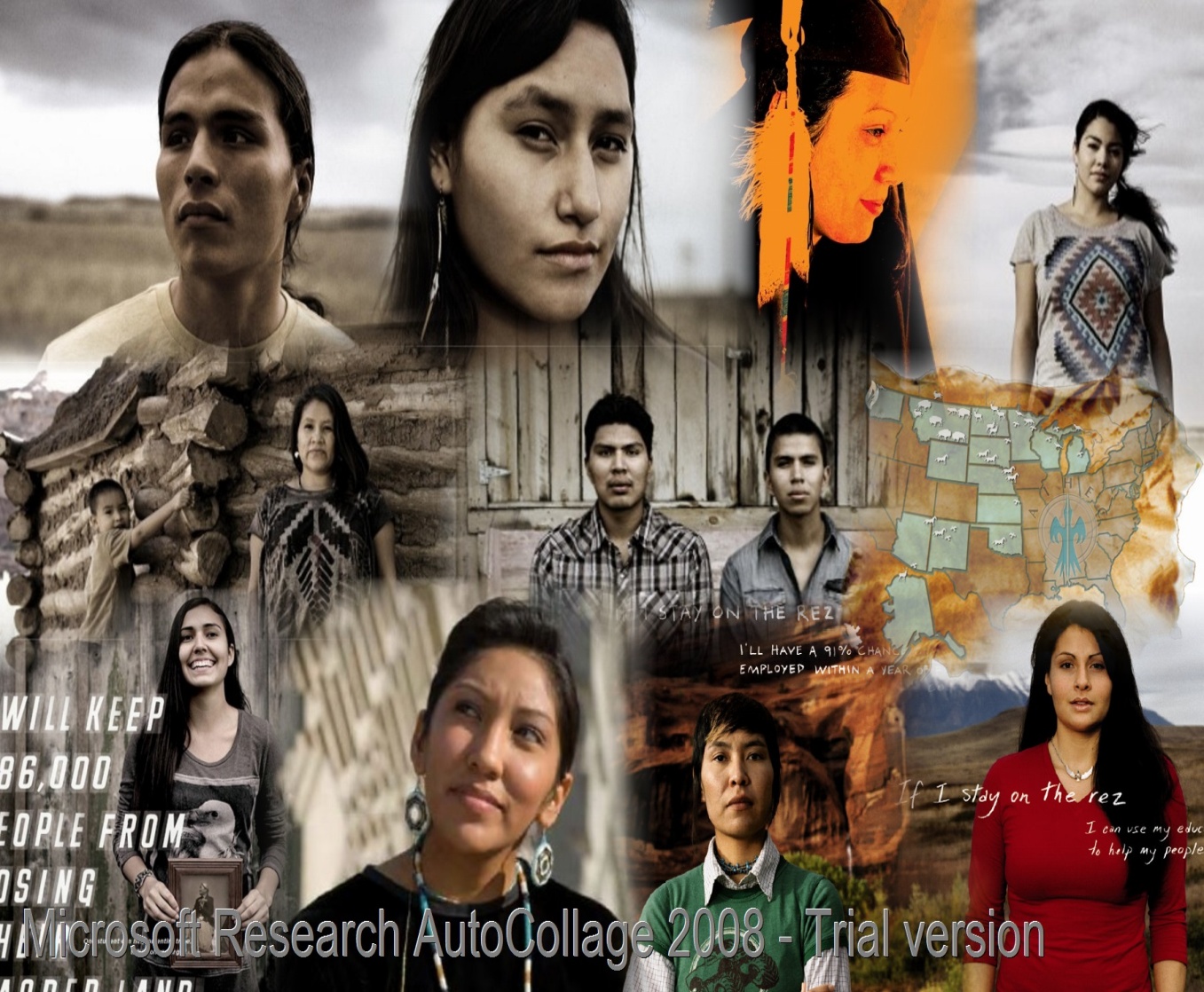 Presentation to Chief Academic OfficersMary I. Vanis, Ed.D.HLC Team Chair & Peer ReviewerMary Vanis
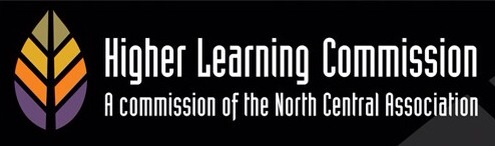 Distinctive and Connected: 
Tribal Colleges and Universities  and 
HLC Accreditation
Considerations for Peer Reviewers
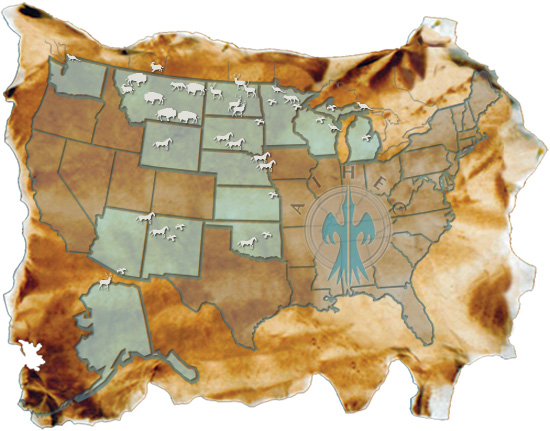 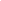 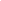 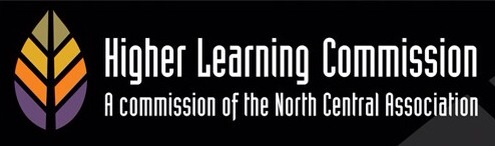 Tribal Colleges and Universities and HLC Accreditation
37 Tribal Colleges and Universities are serving more  than 20,000 students
75% of the colleges are in the HLC Region
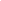 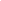 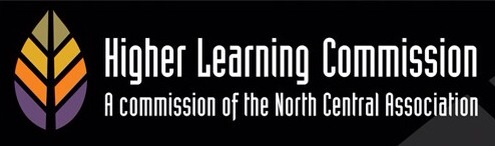 Importance of Tribal Colleges & Universitiesto the Higher Learning Commission
Map of TCUs in 11 HLC States
Map of the 19 HLC States
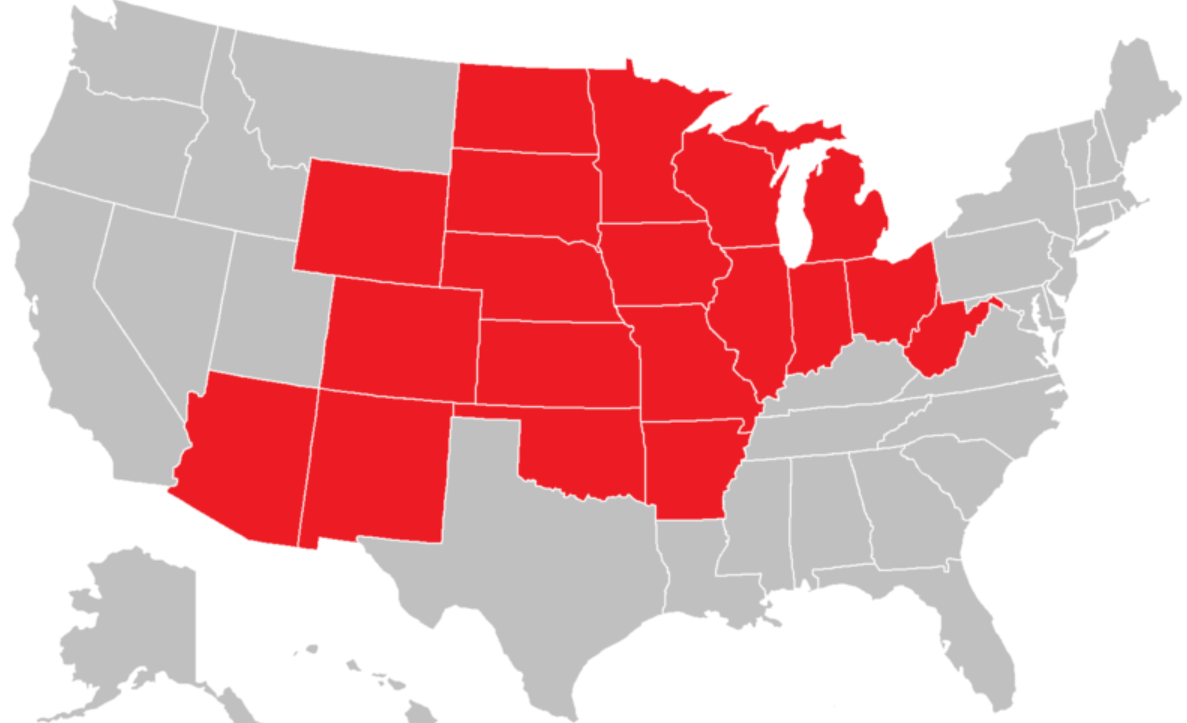 Project BackgroundDistinctive and Connected:  Tribal Colleges and Universities and HLC Accreditation
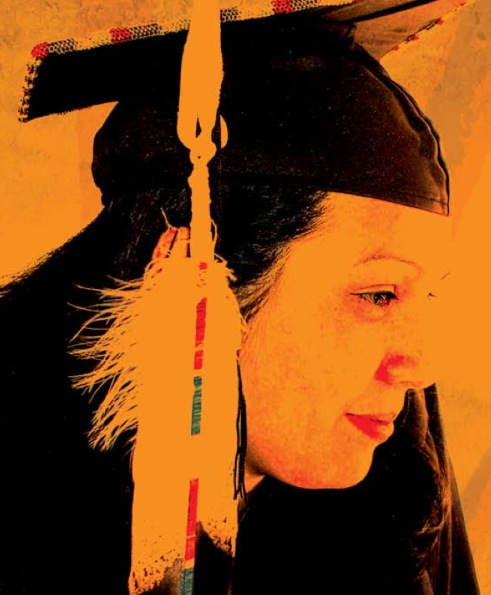 Directive of Dr. Sylvia Manning, HLC President
Collaborative Team:   HLC Peer Reviewers,  AIHEC Leadership,   and HLC Liaisons
Reflects Unique Aspects of TCUs   and Challenges with Accreditation requirements
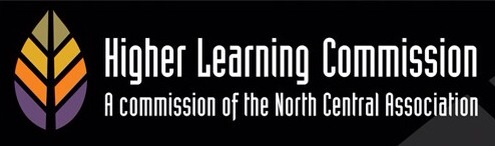 Focus of Today’s Program
Share the Rationale and Purpose of the New Document
Review the Highlights of the Document
Discuss Challenges, Questions and Ideas on how to best use the document in HLC training of peer reviewers.
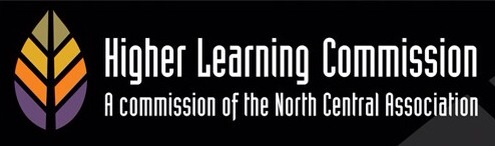 Tribal Colleges and Universities Defined
Criterion One:  Mission
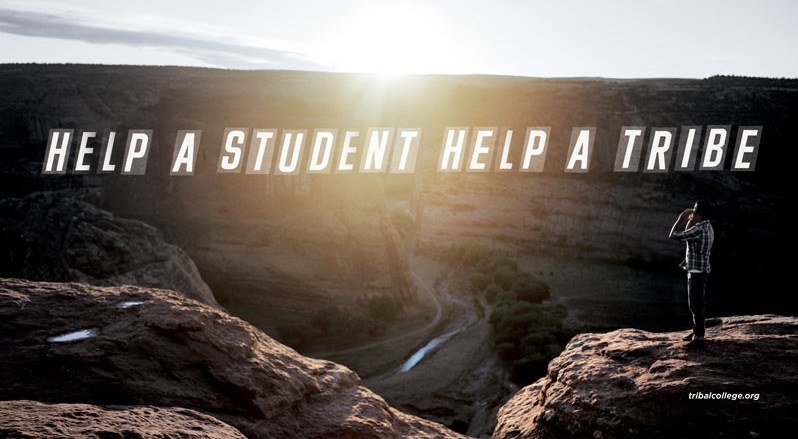 Understanding the Context Criterion One: Mission
Federal Definition
Balance of Multiple Roles of TCUs
Vision and Mission of TCUs
Culture and Traditions
Role of Elders
What is most important for a team to know about  your college for your tribe and community ?
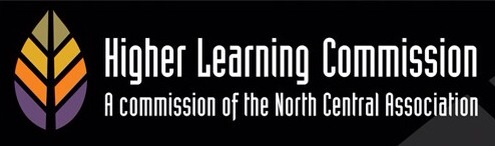 Federal Legislation and Tribal Commitment -- Governance
Criterion Two:  Integrity – Ethical and Responsible Conduct
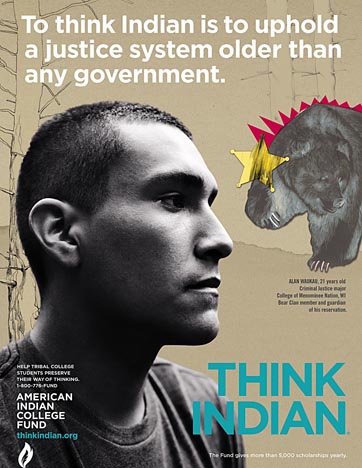 Understanding the ContextCriterion Two:  Integrity – Ethical and Responsible Conduct
Role of the Tribe & It’s Charter
Role of the Tribal Council
Role of the College Board of Trustees
College Leadership
As CAOs, what are your greatest challenges in working with the HLC Team and issues of leadership and Integrity?
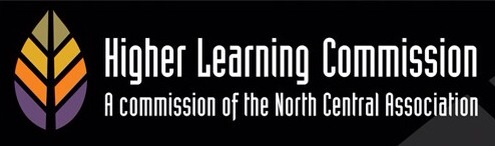 Financial and Other Resources
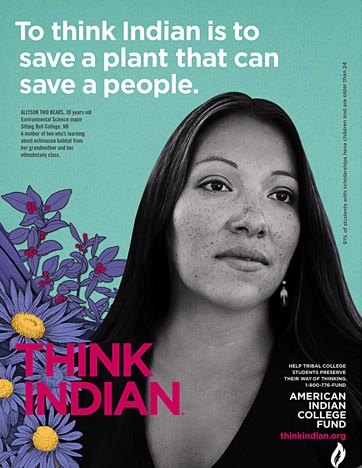 Criterion Five:  Resources, Planning and Institutional Effectiveness
Understanding the ContextCriterion Five:  Resources, Planning and Institutional Effectiveness
What actions should you take to prepare for the question about sustainability of programs, services and funding?
The Wide Range of Federal Funding Sources and Regulations
The Challenge of On-Going Fund Raising
Tribal Contributions
White House Executive Order
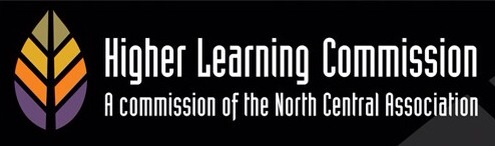 College Curriculum, Programs and Services to Students
Criterion Three:  Teaching and Learning – Quality, Resources and Support
Criterion Four:  Teaching and Learning – Evaluation and Improvement
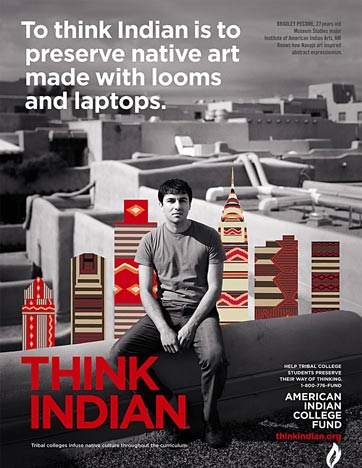 Understanding the ContextCriterion Three and Four:  Teaching and Learning
This is the heart and soul of what you do as a CAO.  What are your best hopes and worst fears in working with an HLC team?
Academic and Student Support Programs
Faculty and Staff
Preservation of Language and Culture
Assessment
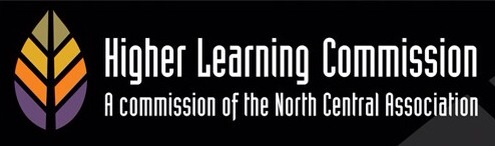 Cultural Competencies/Awareness and Visit Logistics for HLC Peer Reviewers
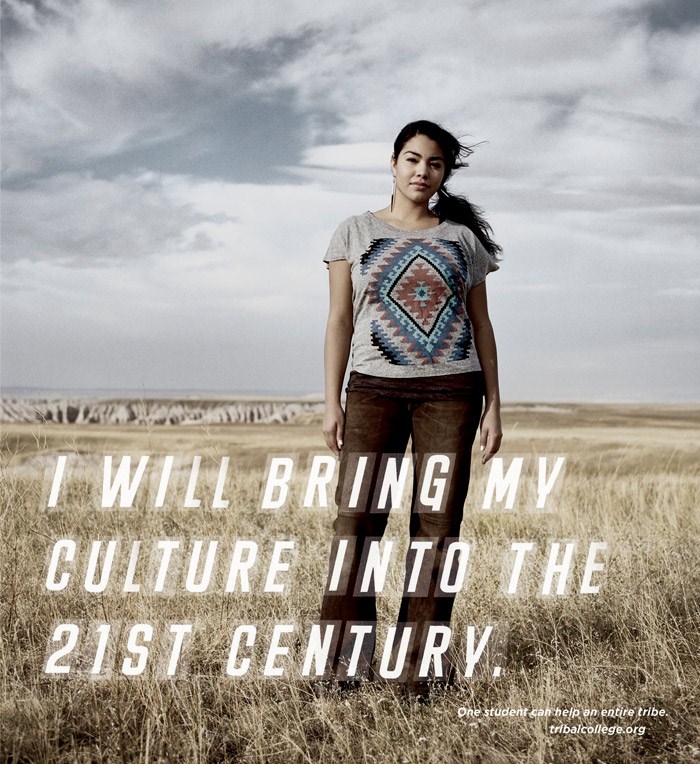 Ceremonies and Customs
Role of the Team Chair
Communication

What are some ways you can assure a successful visit?
Electronic Links to Publication:
http://www.ncahlc.org

http://www.aihec.org/resources/reports.cfm

maryvanis@yahoo.com
THANK YOU!
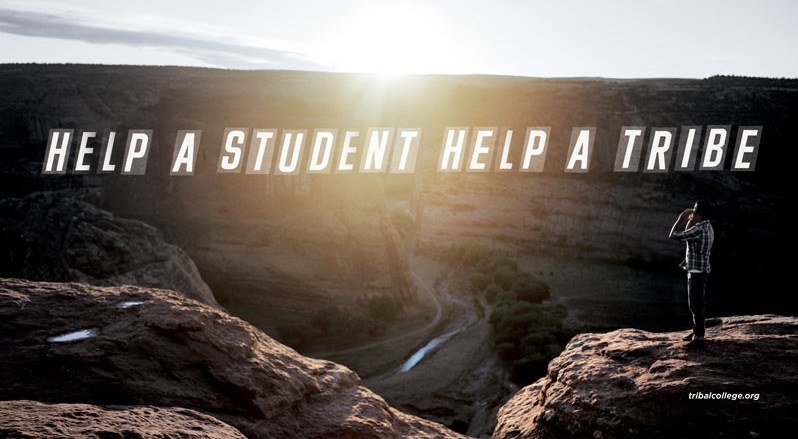